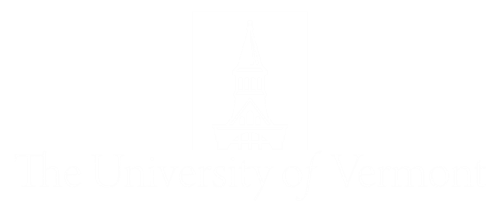 NENS
New England Neurosurgical Society
Objectives:
The workshop is designed to provide and enhance practical knowledge of various approaches to the skull base. Neurosurgeons and otolaryngologists will participate in didactic and hands-on sessions to facilitate this working knowledge. The course will cover minimally invasive and endoscopic approaches to the skull base, in addition to traditional approaches. At the conclusion of the course, the participant will have a comprehensive understanding of skull base approach options and an understanding of approach selection.

Design:
This is a three-day, hands-on workshop. The facility is state of the art and equipped with endoscopic towers and instrumentation, high speed drills, and microscopes. There will be two participants at each of eight stations.
Surgical Approaches to the Skull Base
A Hands-On Cadaver Workshop
Sponsored in part by New England Neurosurgical Society
February 22-24, 2024
General Information

Hotel Accommodations
Doubletree by Hilton (next to UVM) 
870 Williston Road 
South Burlington, VT 05403
802-865-6626
Surgical Approaches to the Skull Base A Hands-On Cadaver Workshop for Neurosurgeons
Workshop Location
RM Peardon Donaghy Microvascular and Skull Base Lab – University of Vermont, Larner College of Medicine
89 Beaumont Ave., Given Bldg. E302
Burlington, VT 05405

Airport
Burlington International Airport (BTV) is 10 minutes from the Skull Base Lab.
R.M. Peardon Donaghy Microvascular and Skull Base Lab
February 22-24, 2024
R.M. Peardon Donaghy Microvascular and Skull Base Laboratory University of Vermont
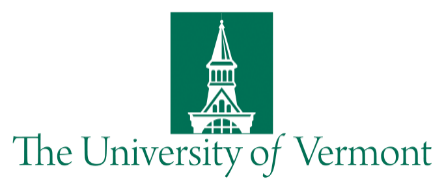 Friday, February 23, 2024
Schedule and Lectures:
Course Director
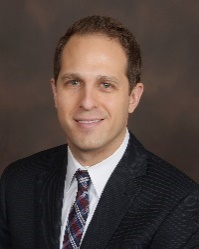 Thursday, February 22, 2024
7:00-7:40
Temporal Bone Anatomy and Mastoidectomy Technique
George Kurien, MD
HSRF 300, Breakfast served
Brandon D. Liebelt, MD Assistant Professor Neurological Surgery University of Vermont Larner College of Medicine
7:30-8:30
Grand Rounds

Johnny Delashaw
Davis Auditorium,
UVMMC Campus
“Complex Aneurysms and Skull Base Surgery”
Posterior Petrosal approach to Posterior and Middle Fossa
Sean McMenomey, MD
HSRF 300 Breakfast served
7:40-8:20
Special Guest Instructors:
Endoscopic Anatomy of the Sinonasal Cavity and Anterior Skull Base Carolyn Orgain, MD
HSRF 300
8:50-9:20
Carl Heilman, MD
Neurosurgeon-in-Chief
Professor and Chairman Neurosurgery Tufts New England Medical Center
Dissections - Mastoidectomy and Posterior 
Petrosectomy
Skull Base Lab Given E302
8:20-12:00
Endoscopic Approaches to the Anterior Cranial Fossa
William Curry, MD
HSRF 300
9:20-10:00
BBQ and Ice fishing 
 **New location             
Lake Iroquois Boat Ramp
94 Beebe Ln, Williston, VT
1:00-5:00
Dissection: Endoscopic Endonasal Approaches
-identify key endoscopic anatomy
-elevation of nasoseptal flap
-transsphenoidal and extended approaches
Skull Base Lab, Given E302
10:00-1:00
Sean O. McMenomey, MD
Professor Division Director Otology/Neurotology/Skull Base Surgery New York University
Saturday, February 24, 2024
Case Presentations
Breakfast served
HSRF 300
8:00-8:40
1:00-1:30

1:30-1:50


1:50-2:30
Lunch and Case Presentations
William T. Curry, MD Professor  Neurosurgery Harvard Medical School Mass General Hospital
Anterior Petrosal Approach to the Petrous Apex/IAC
Sean McMenomey, MD
HSRF 300
8:00-8:40
Supraorbital Approaches
Brandon D. Liebelt, MD
HSRF 300
Approach to the Paraclinoid Region and Cavernous Sinus (FTOZ and its variants) Carl Heilman, MD
HSRF 300
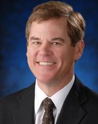 Far later approach to Posterior Fossa
Johnny Delashaw, MD
HSRF 300
8:40-9:20
Johnny Delashaw, MD Professor  
Director of Skull Base Surgery
Tulane University, School of Medicine
2:30-5:00
Dissection: Endonasal and Anterolateral Approaches
-Transcribriform, transplanum, transclival EEA
-Eyelid/eyebrow craniotomy
-FTOZ
Skull Base Lab, Given E302
9:30-12:00
Dissection: Middle Fossa and Far Lateral Approaches
Light Lunch, Debrief, Depart
Course Faculty
UVM Neurosurgery
Bruce Tranmer, MD, Professor

UVM Otolaryngology
George Kurien, MD, Assistant Professor 
Carolyn Orgain, MD, Assistant Professor
6:00-7:30
Cocktails and hors d’oeuvres with Exhibitors 
Doubletree by Hilton  
870 Williston Road 
South Burlington, VT 05403
To Register: 
Sheila Russell
Skull Base Laboratory Director 89 Beaumont Ave.
Given Bldg. D319E 
Burlington, Vermont 05405 Sheila.Russell@uvm.edu
802-656-2257
Dinner with Exhibitors 
Doubletree by Hilton
7:30
Resident Instructor
Luke Silveira, MD, Neurosurgery Resident